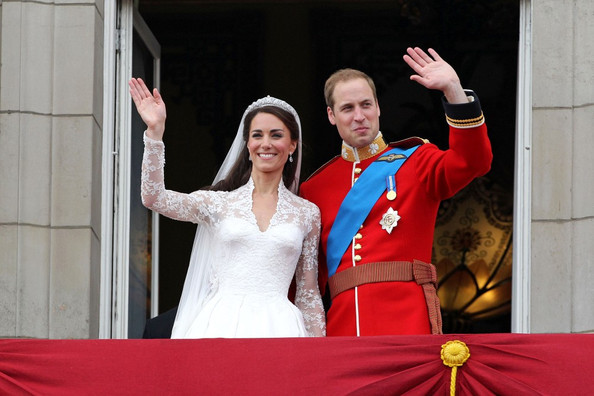 Wedding of Prince William and Kate Middleton
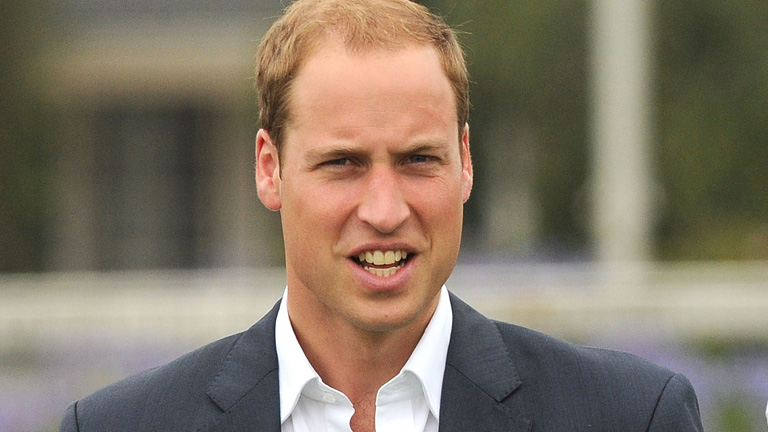 Prince William
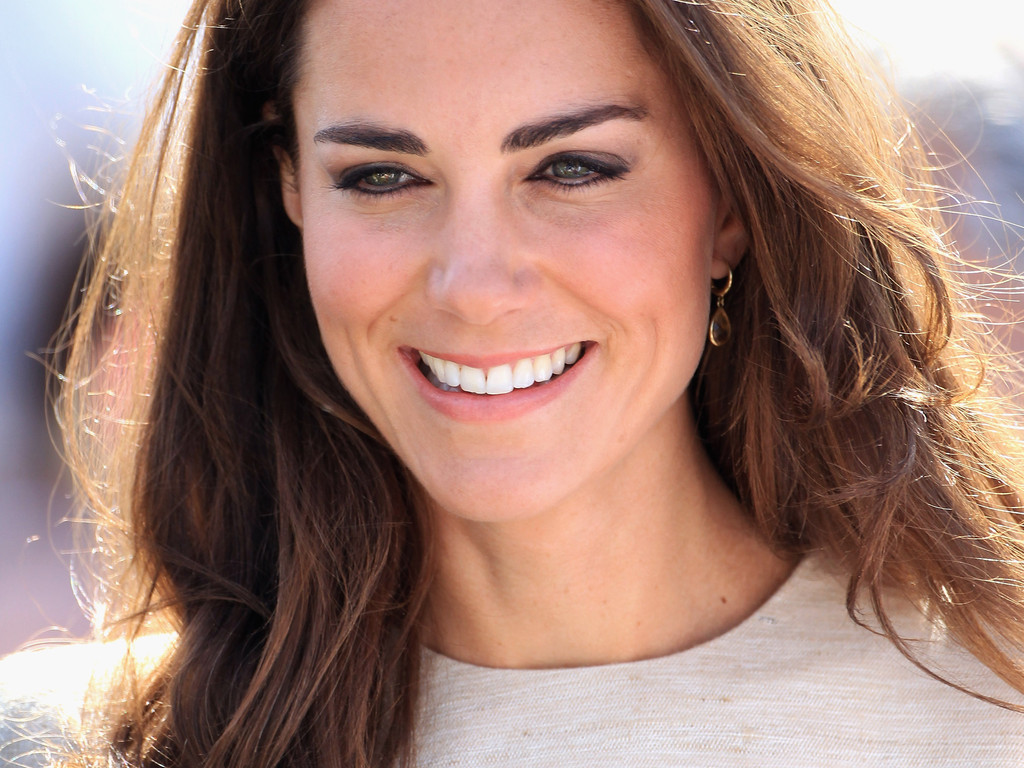 Catherine Middleton
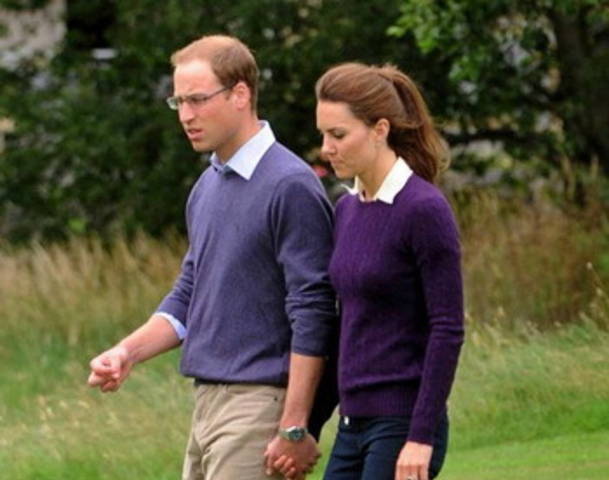 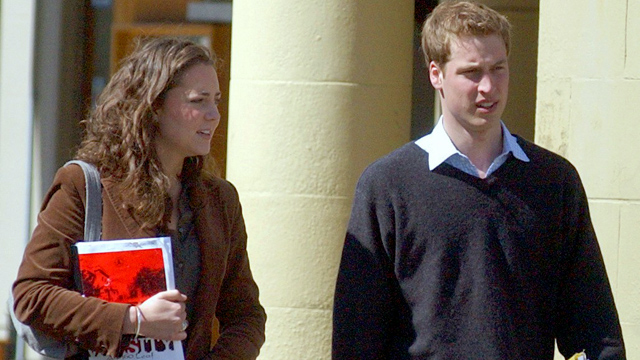 How it all began
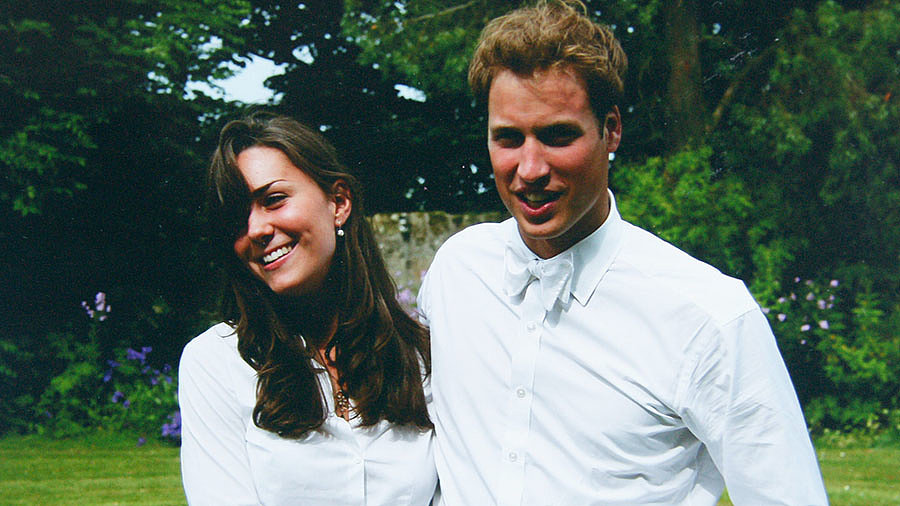 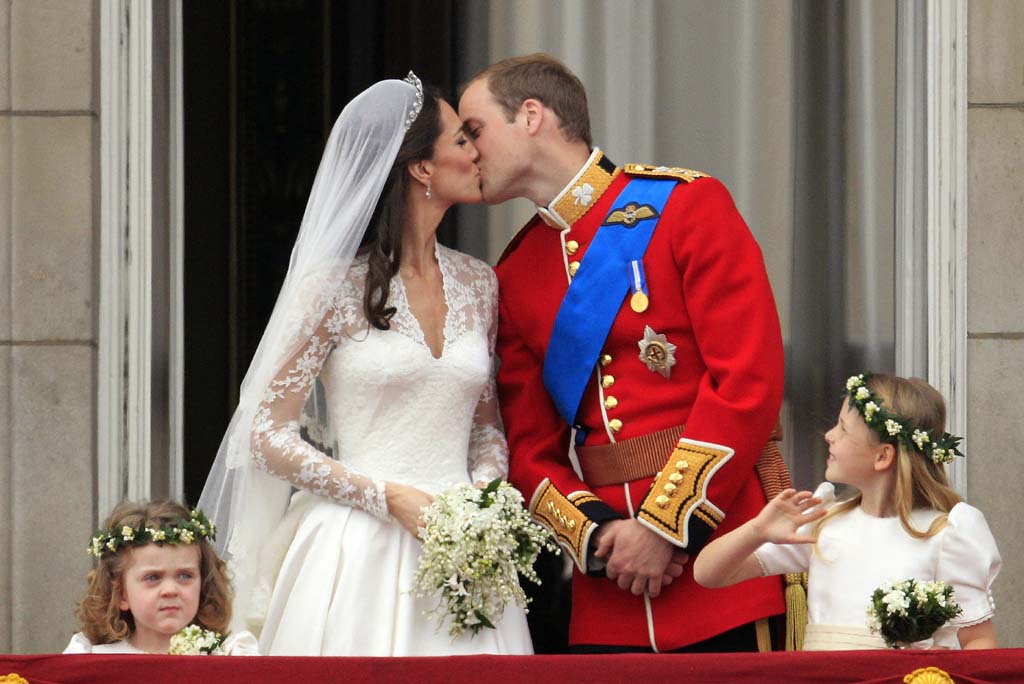 Wedding
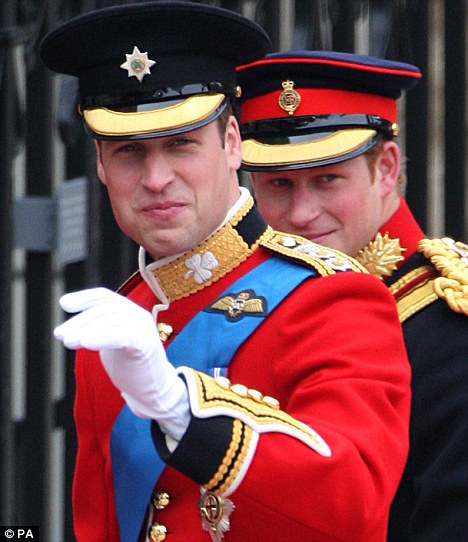 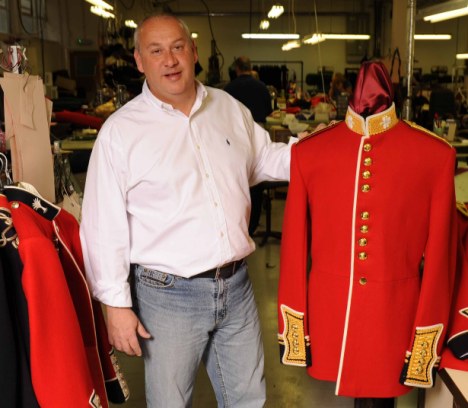 William’s wedding suit
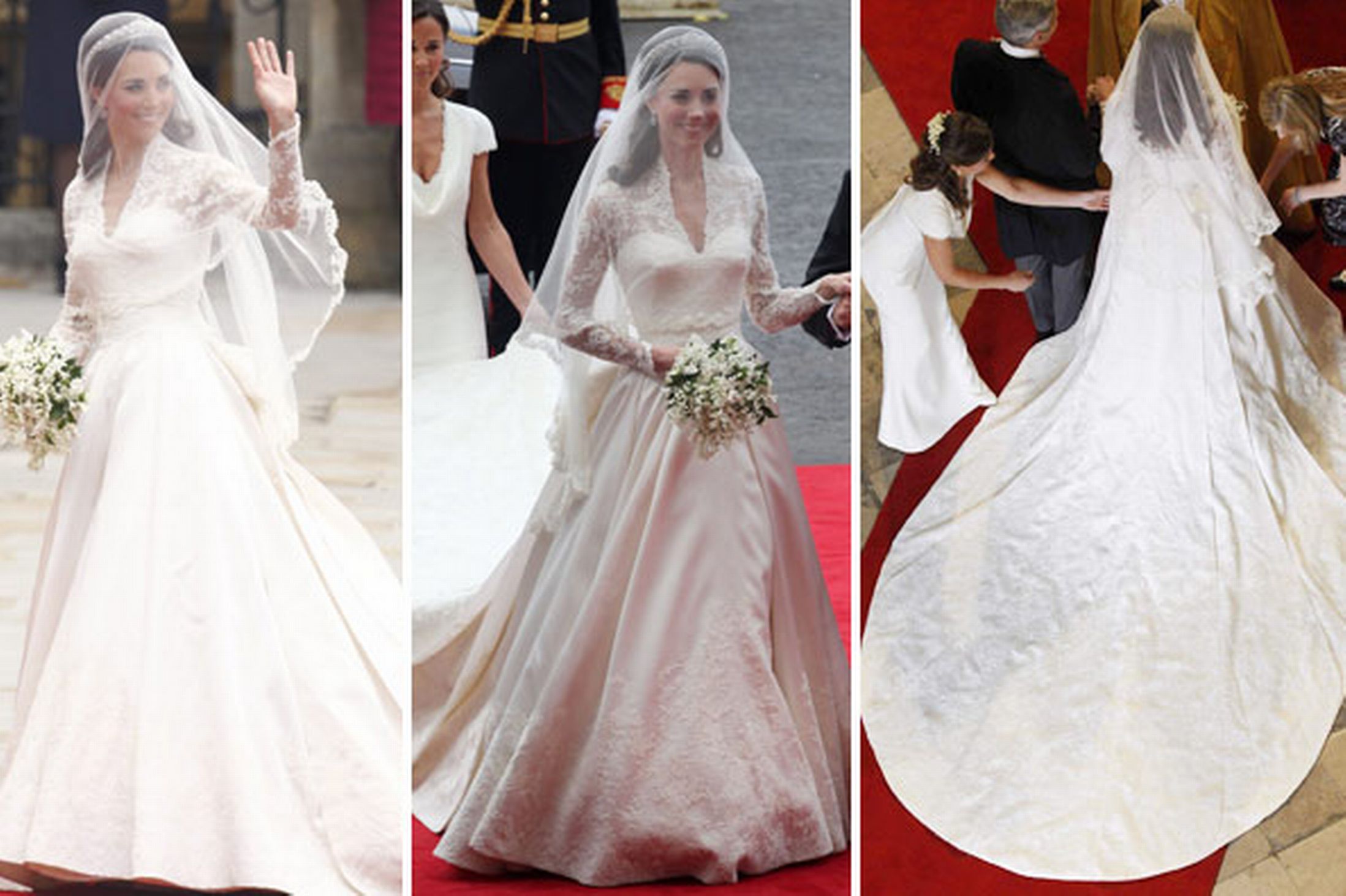 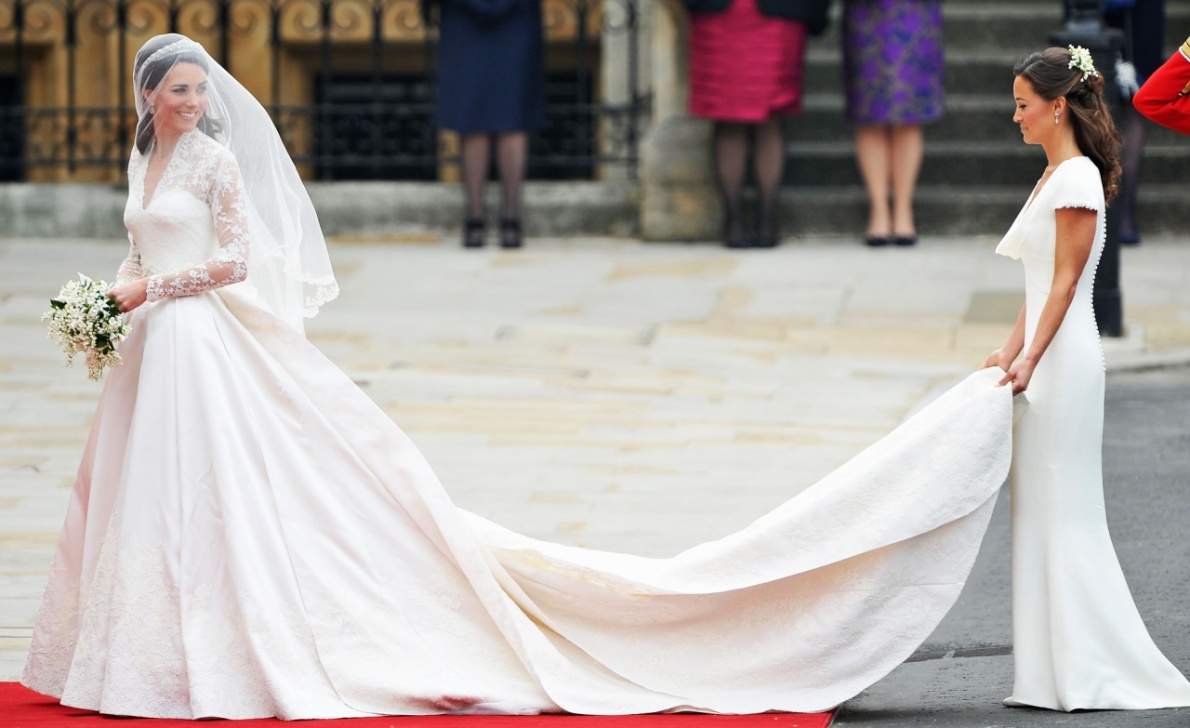 Kate’s wedding dress
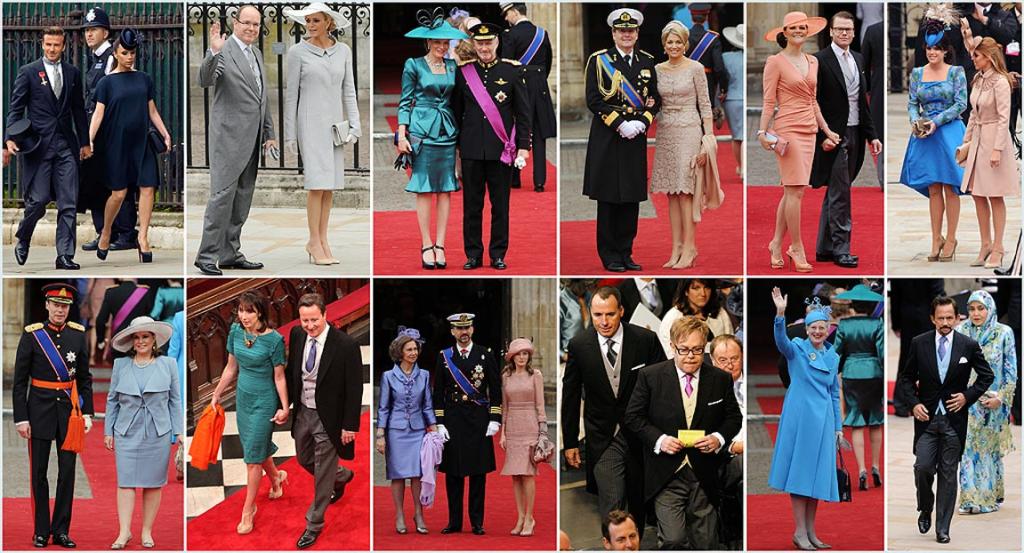 Guests
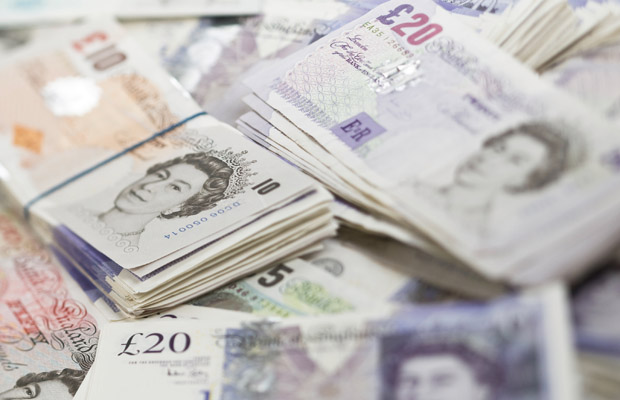 Cost
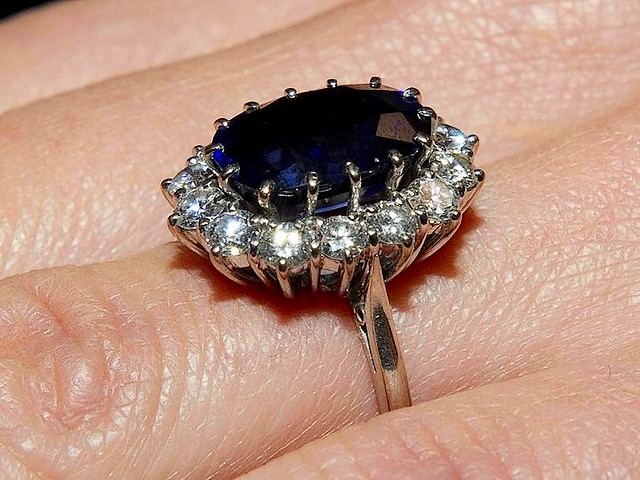 Wedding ring
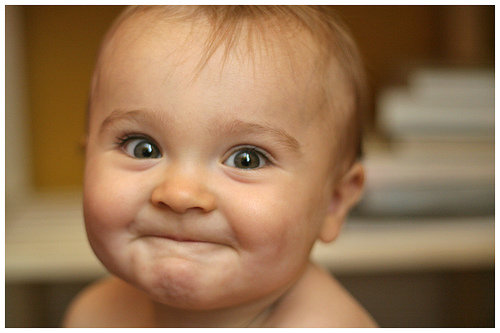 Thank you for attention!